Welcome
We are glad you joined us today
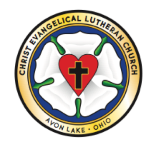 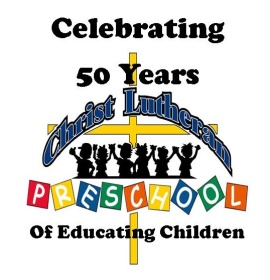 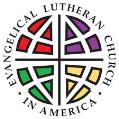 Welcome to worship
Christ Evangelical Lutheran Church (CELC) is a congregation of the Northeastern Ohio Synod of the Evangelical Lutheran Church in America (ELCA), a part of the worldwide Lutheran community. We invite you to join us regularly for worship and in a variety of activities and opportunities in our congregational life.  If you are new here, we welcome you; if you are a member of long standing, we celebrate your gifts and ministry.
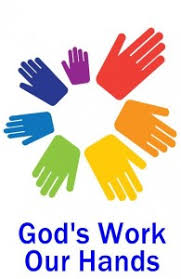 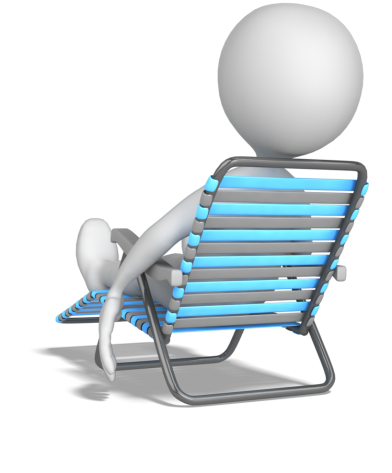 Welcome to worship
For those with children 
We encourage you to have your children participate in worship.  They learn about worship and faith by being involved.  If you or your children need a break, we have a nursery room available with your supervision.  If you need assistance, an usher will happily direct you to the nursery.  Coloring and activity bags are available just outside the sanctuary doors.
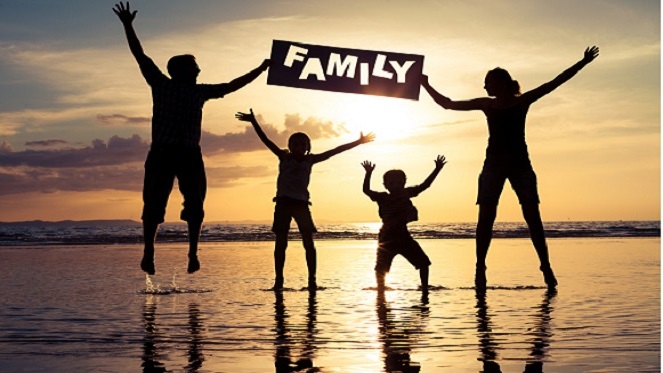 Welcome to worship
New to CELC 
We are happy to have you with us and we wish you a warm welcome.  If you would like more information about our church and its ministries, please look for a member of the Welcoming Team by this TV after the service.  Please take a few minutes to view the announcements displayed on this TV.
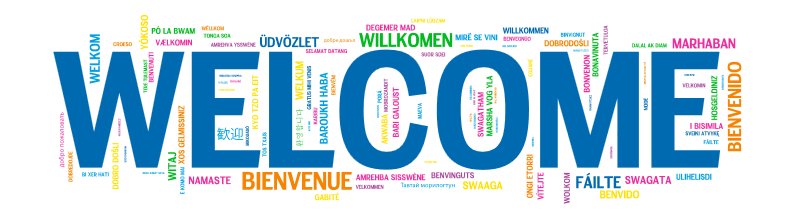 Welcome to worship
Holy Communion 
The sacrament of Holy Communion is celebrated each week at CELC.  All are welcome to receive this gift of God’s grace, love, and forgiveness.  All who hunger to know the love of God are welcome to commune with us.  The table of our Lord is set for all those who need grace, forgiveness, strength, and wisdom for ministry and mission to the world. If you have questions about the sacrament, or if you wish to receive instruction on the Christian faith, you are invited to speak with Pastor Jeff following the service.
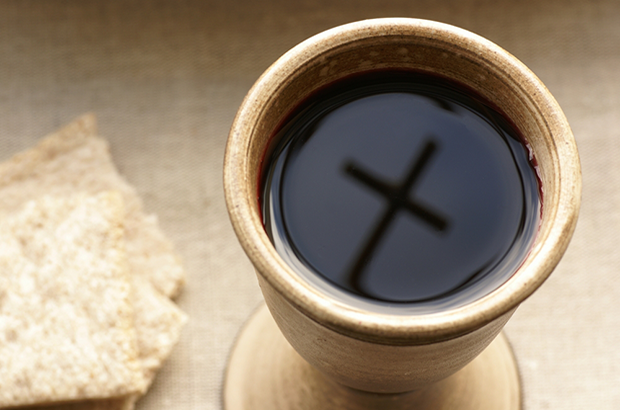 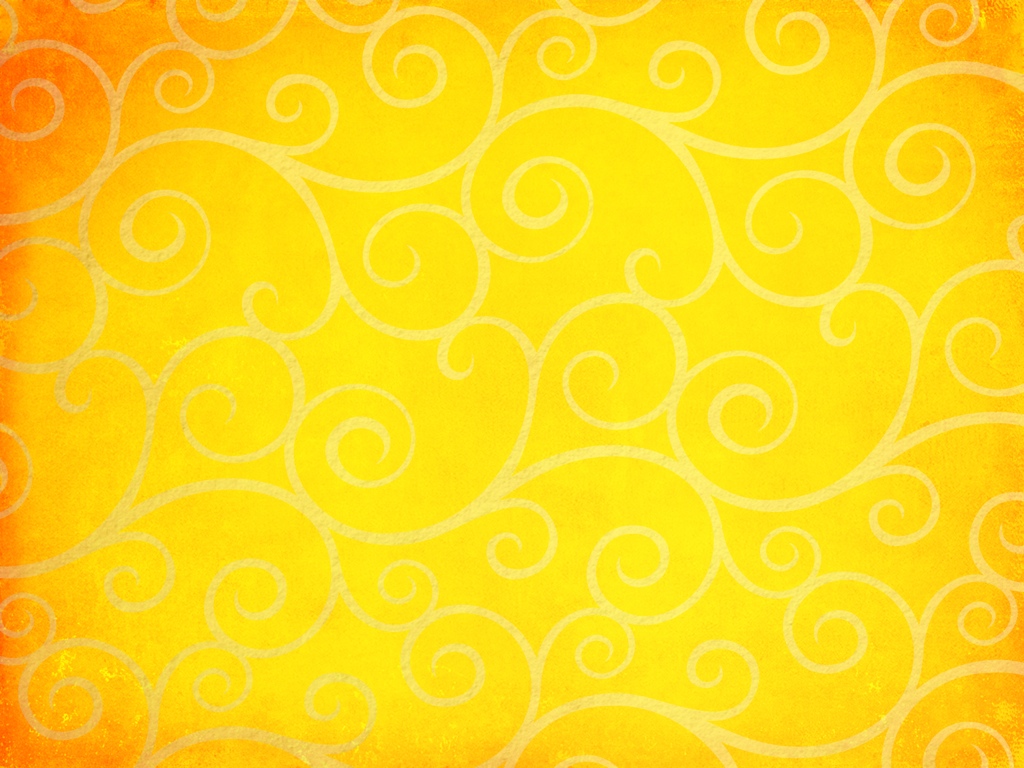 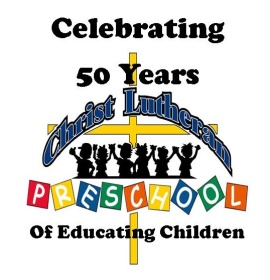 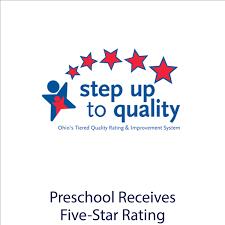 CELC Preschool Calendar
Monday-Friday
   9:00 a.m.-3:00 p.m. Christ Lutheran Preschool
Christ Lutheran Preschool is registering children for the 2019-2020 school year. Christ Lutheran Preschool is a Five Star Step Up to Quality Award winner. The highest rating! This means that our program exceeds the state requirements for a licensed preschool. We have smaller student to teacher ratios than is required, all of our highly educated  teachers take extra training classes each year and our lesson plans reflect the state’s preschool academic standards. We are currently the only Christian based preschool in Avon Lake. We incorporate prayer, Jesus’ love for us and the well known stories from the Bible including Creation, Noah’s Ark and the birth of Jesus into our Kindergarten readiness curriculum. For registration or a tour, contact Teri Pienoski at 440-933-6714.
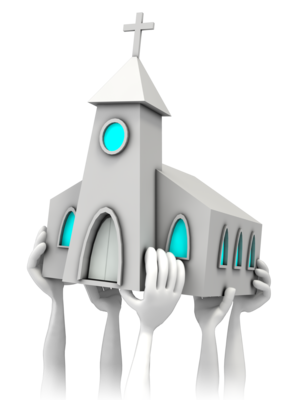 Announcements
New sanctuary tile has been ordered and will be installed once it arrives. More information will follow once a date for installation is determined.
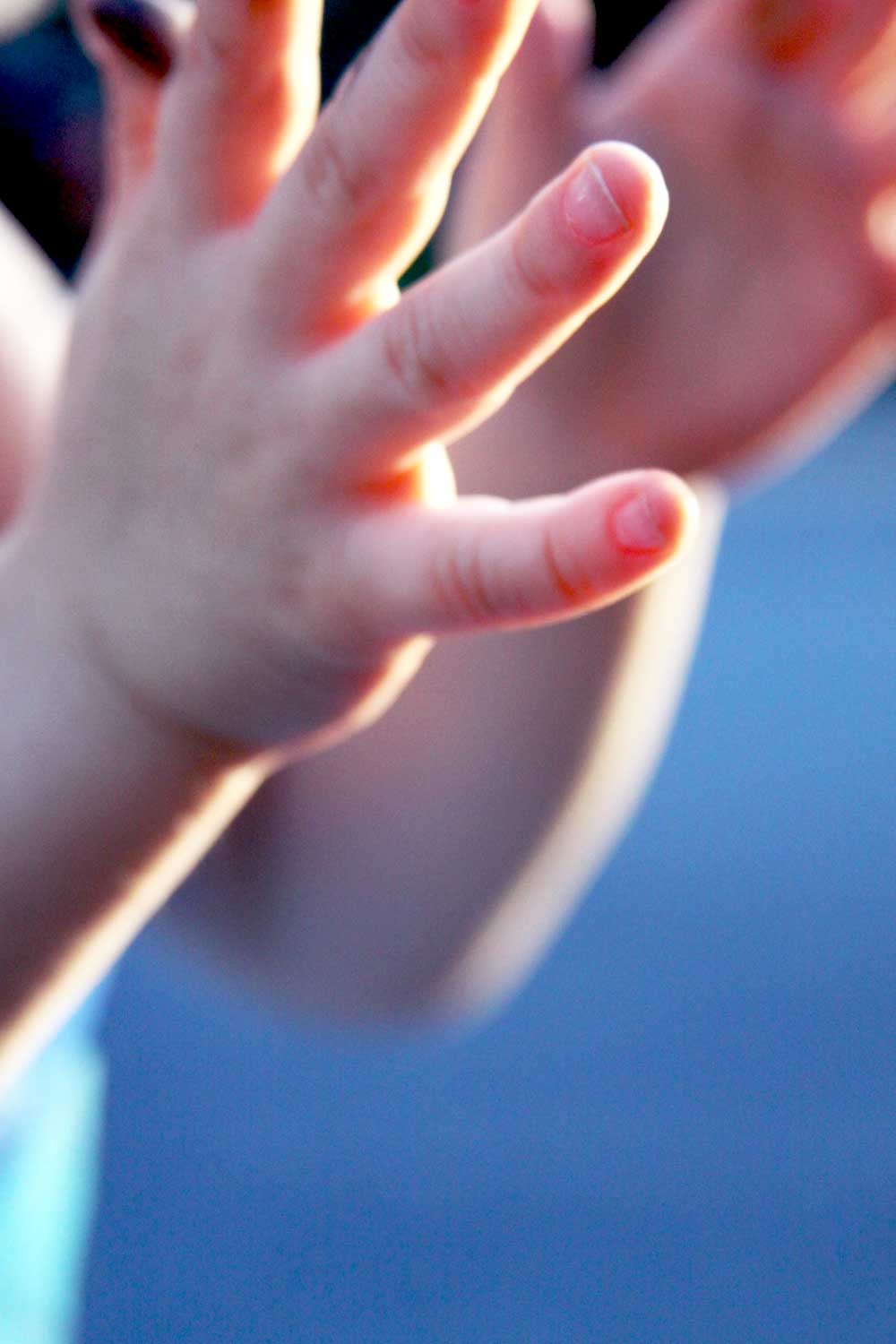 Announcements
A new Cry Space for families has been developed and will be setup upon completion of the tile installation. This space will be located just outside of the sanctuary near the choir door entrance. The cry space is aimed at families with small children that would like to still be involved in the service but need a short break from the sanctuary.  We encourage families and children to participate in worship. Children learn about worship and faith by being involved, and we hope this area will provide another option to make it easy to stay engaged with the service.  Thank you to the One Purpose Team for their work in making this a reality.
Announcements
For prayer requests please fill out a prayer request form found in the back of the gathering area and place it in the offering plate during the service, contact Sharon Davidson at 440-933-3923, skid440@yahoo.com, or contact the church office.  Please specify if you would like your prayer request to be on the prayer chain and/or the church announcements.
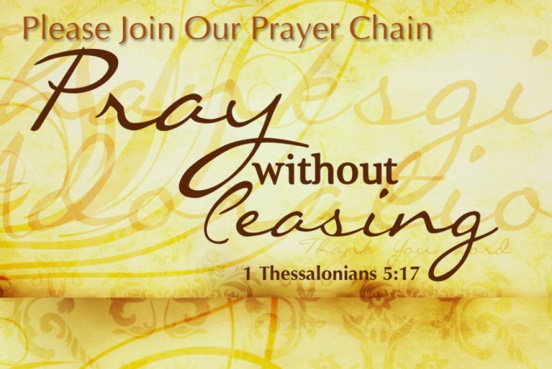 Announcements
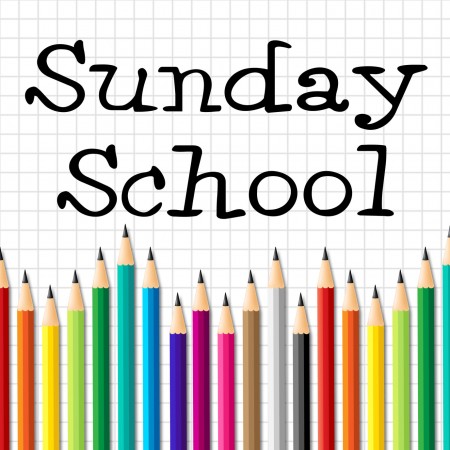 2019/2020 Sunday School Kick Off day will be Sunday, September 8. If you are interested in attending a class, teach or co-teach a class please talk with Julie Pressnell.  More information about Sunday school will be coming soon.
Announcements
Donating to a “Spicy Ministry.” If you are interested in helping provide spices for 2100 Lakeside, the Men's Shelter operated by Lutheran Metropolitan Ministry, please make your check payable to Christ Evangelical Lutheran Church and mark "spice ministry" in the notation line. Anne and Dave Paine will be purchasing spices with the money thus donated and delivering them to the shelter. We will make our second delivery very soon.
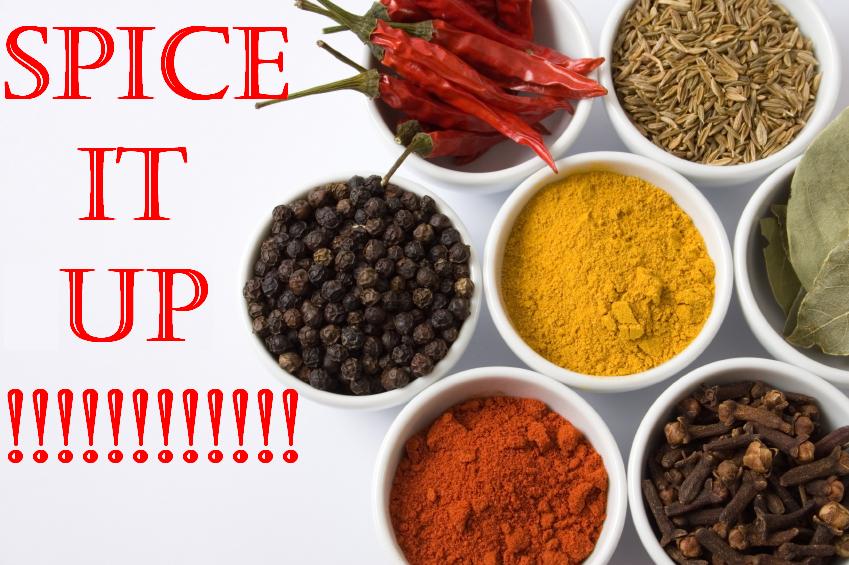 Announcements
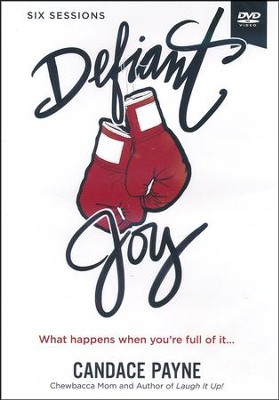 You are invited to join a six-week bible study called Defiant Joy. In this six-session video bible study, author Candace Payne (aka "Chewbacca Mom"), reveals her personal secrets and biblical insights to unshakable joy. Come discover what she has learned and how you can experience more joy in your life. Sessions will begin on Wednesday, July 17 at 6:00 p.m. For more information, contact Heather in the office or at 330-635-4783.
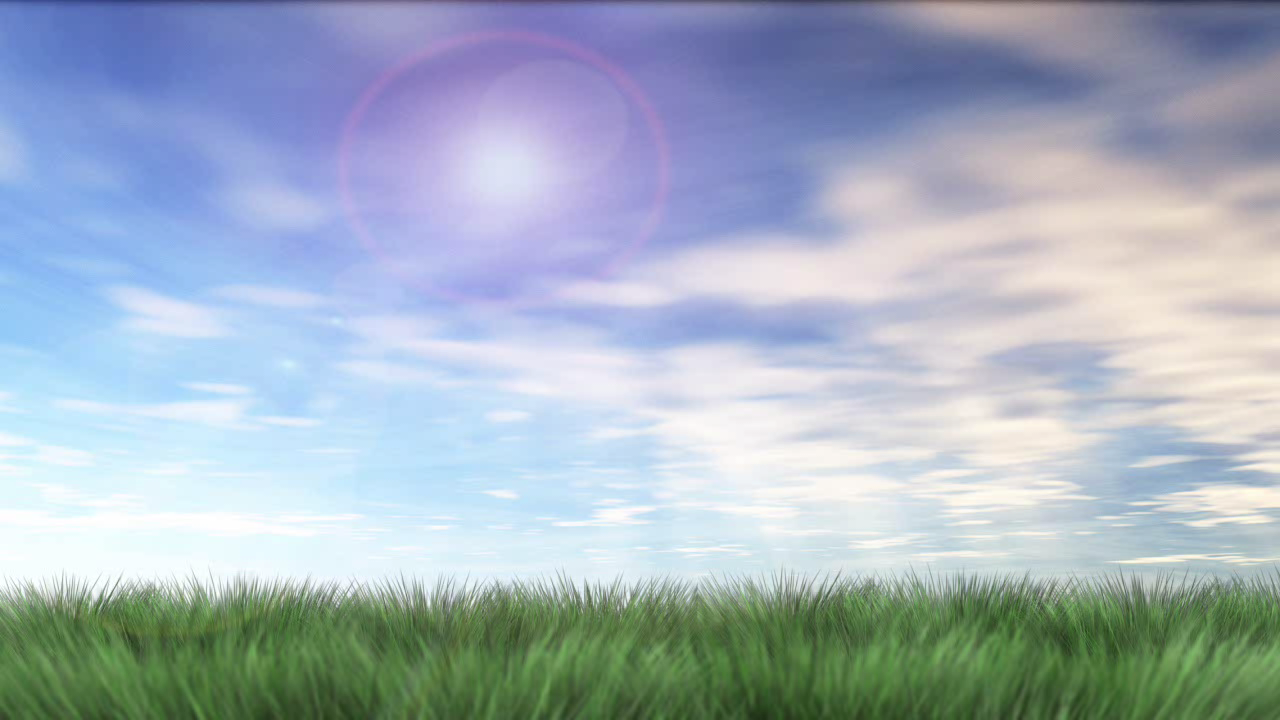 Thank you to all our members who will be offering their gift of music for the congregation to enjoy this summer season.  This week we thank Dave Paine.
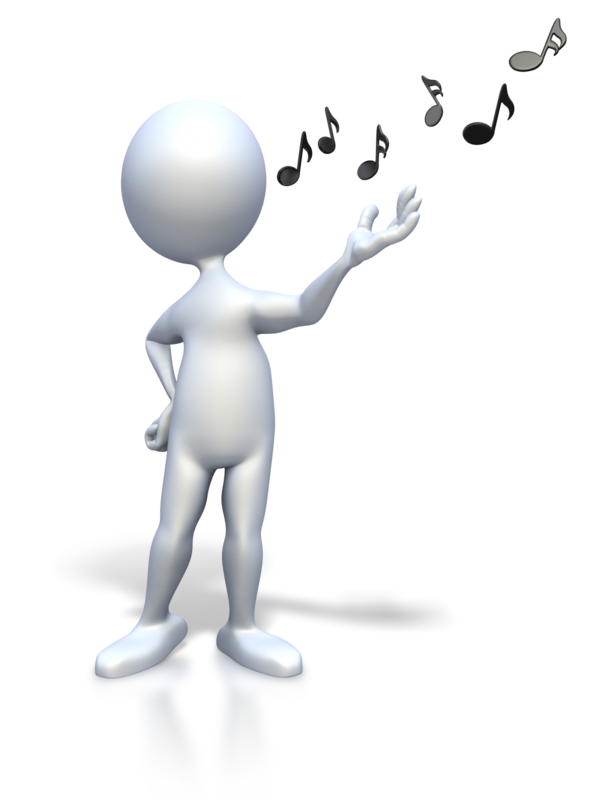 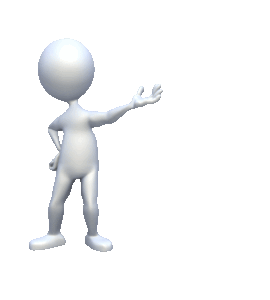 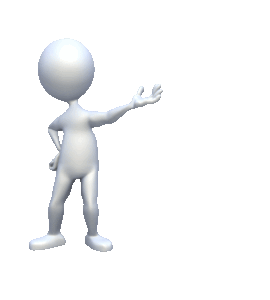 The ASP youth mission team will be sharing their stories this weekend at both the Saturday and Sunday services.
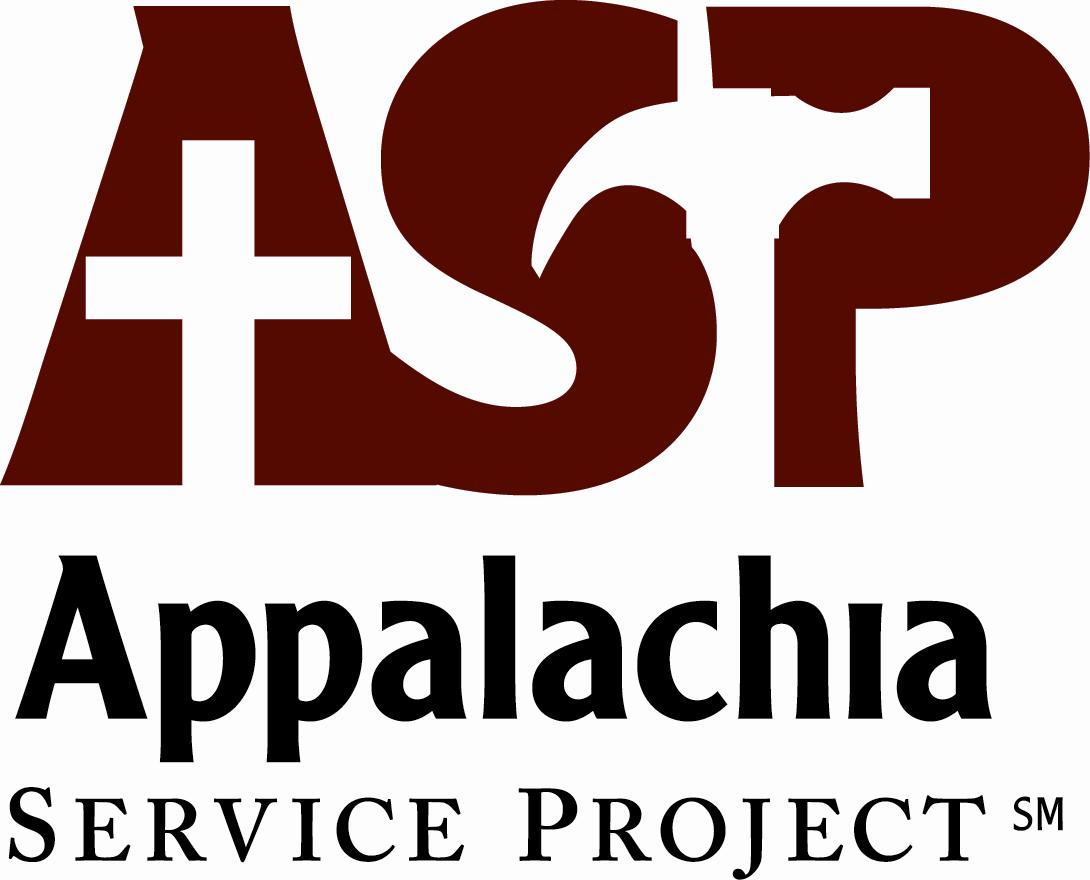 Congregation Calendar
Sunday, June 30 ASP Sunday
  9:30 a.m.	Holy Worship
Thursday, July 4
		Office closed
Friday, July 5
		Pastor’s day off
Saturday, July 6
  6:30 a.m.	Men’s Bible study
  5:00 p.m.	Holy Worship
Sunday, July 7
   9:30 a.m.	Holy Worship
Worship Assistants
This Sunday, June 30 at 9:30 a.m.
Greeters:		Kacenjar family
Usher:		Ryan Smarsh
Lector:		Fred Kirtner
Cantor:		Rob Pedersen
Acolytes:		Addison and Sydney Crout
Assists:		Joe Guthman
		Fred Kirtner
Bread:		Carol Meiners
Altar duty:		Marilyn Culler
Counters:		Dave and Anne Paine
Grass cutting:   	Frank Lee (6/24 - 6/29)
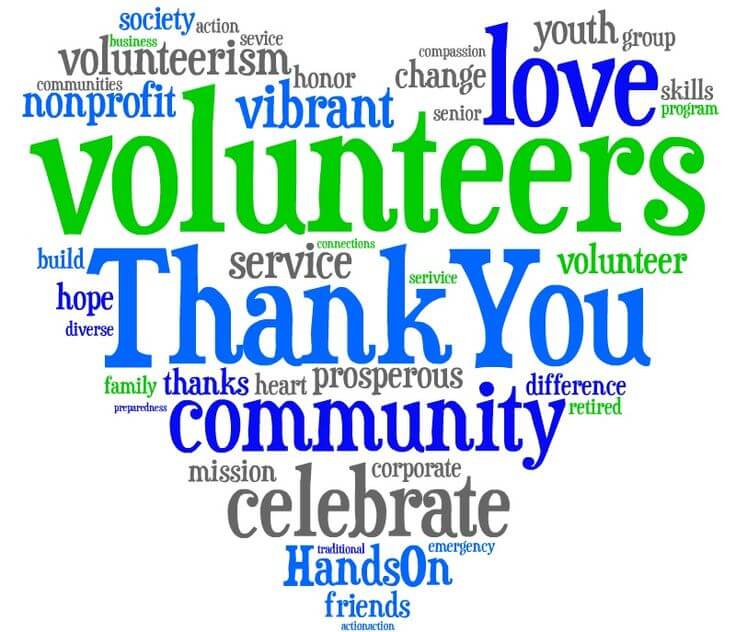 Worship Assistants
Next Sunday, July 7 at 9:30 a.m.
Greeters:		Myers family
Usher:		Tony Toy
Lector:		Laura Musat
Cantor:		Fred Kirtner
Acolytes:		Madeline and Marisa Weller
Assists:		Anne Paine
		Brenda Crout	
Bread:		Anne Paine
Altar duty:		Karen Wagner
		Gisela McFarland
Counter:		Chuck Heindrichs
Grass cutting:	Tony Toy (6/30 - 7/6)
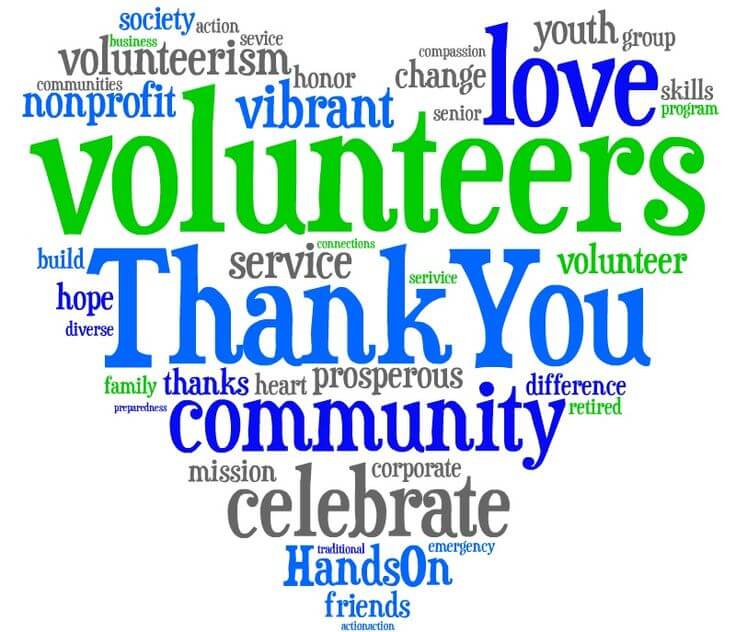 Enjoying  the view and wonders of our God.  You should too!
God Bless You
Have a great week!